Armory 102 – Charge Group Theory and Style Rules
Presented by
Yehuda ben Moshe
Elmet Herald
1
Charge Group Theory
SCA invention – SENA Appendix I
A charge group is a group of charges of approximately the same size and visual weight that act as a single visual unit
Most of our style and conflict rules are built around charge groups
“Core” style devices must be organizable into charge groups
2
Charge Group Theory
Primary Charge Group
Always placed directly on the field
Placed in the visual center of the field
Usually the largest charge group
Not all devices have a primary charge group
A central ordinary is (almost) always the primary charge group
3
Charge Group Theory
Primary Charge Group
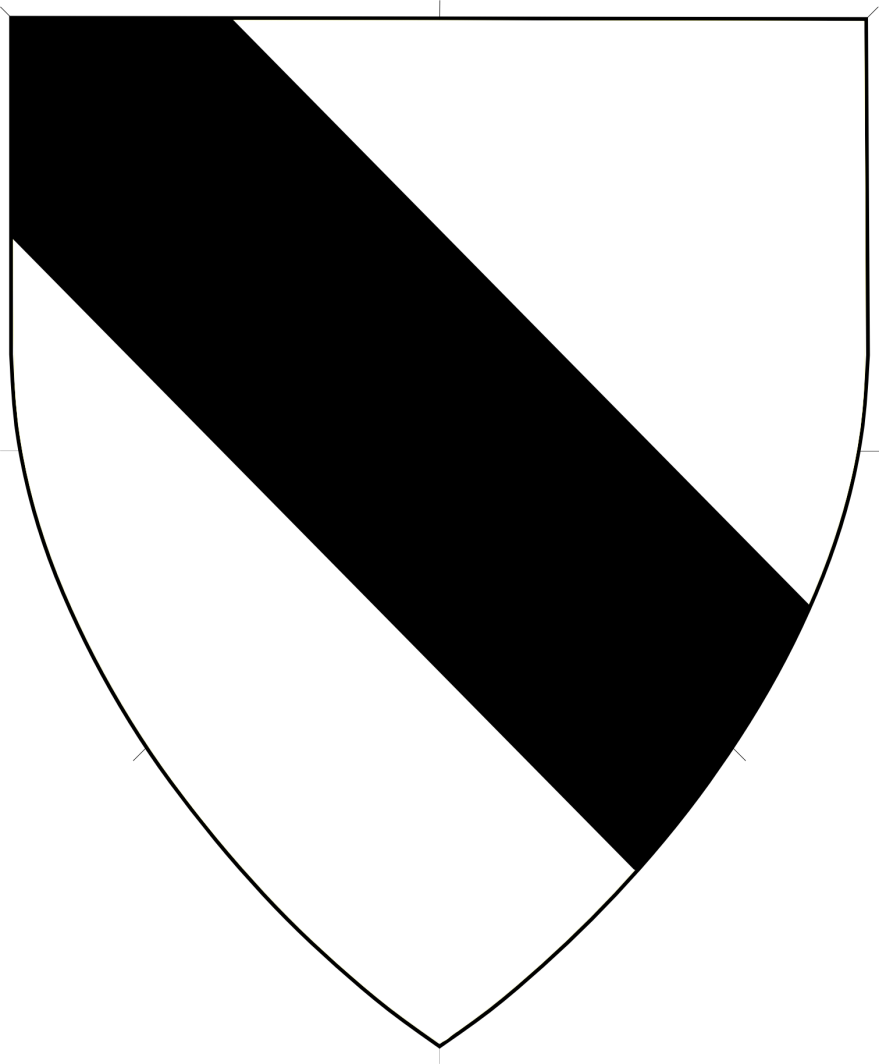 Bend
4
Charge Group Theory
Primary Charge Group
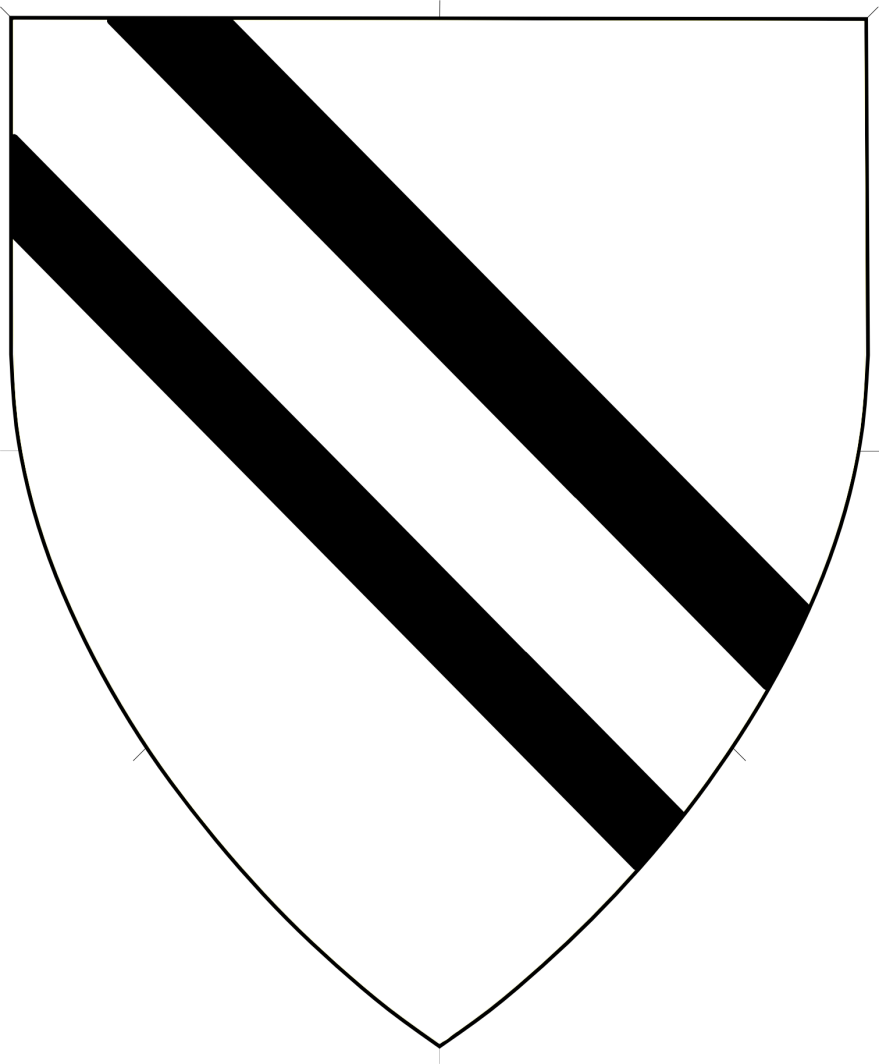 Two Bendlets
5
Charge Group Theory
Primary Charge Group
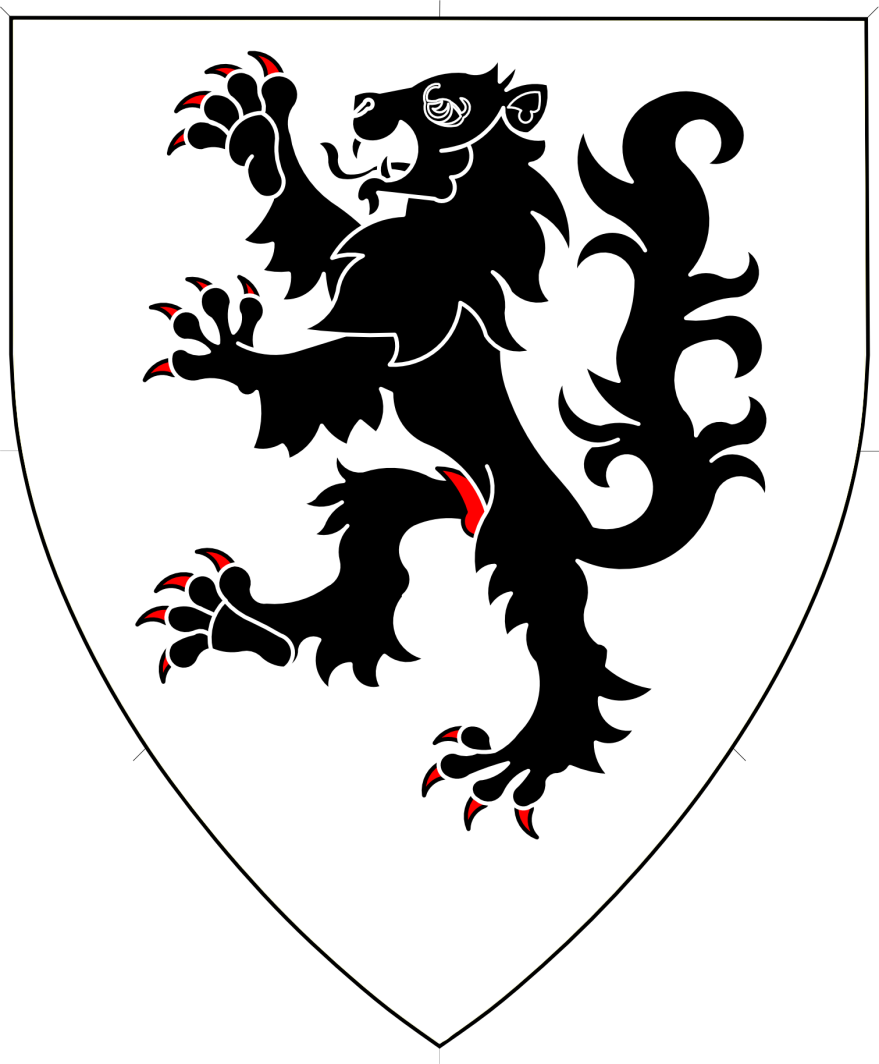 A lion
6
Charge Group Theory
Primary Charge Group
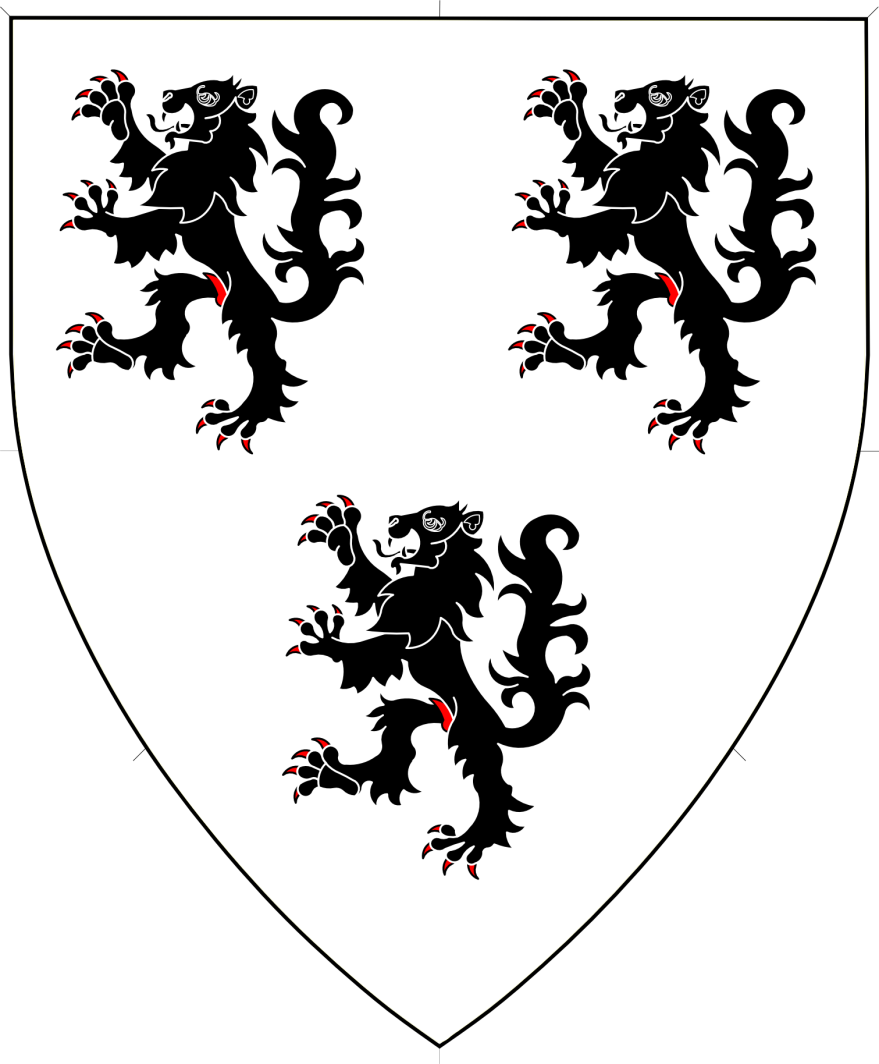 Three lions
7
Charge Group Theory
Primary Charge Group
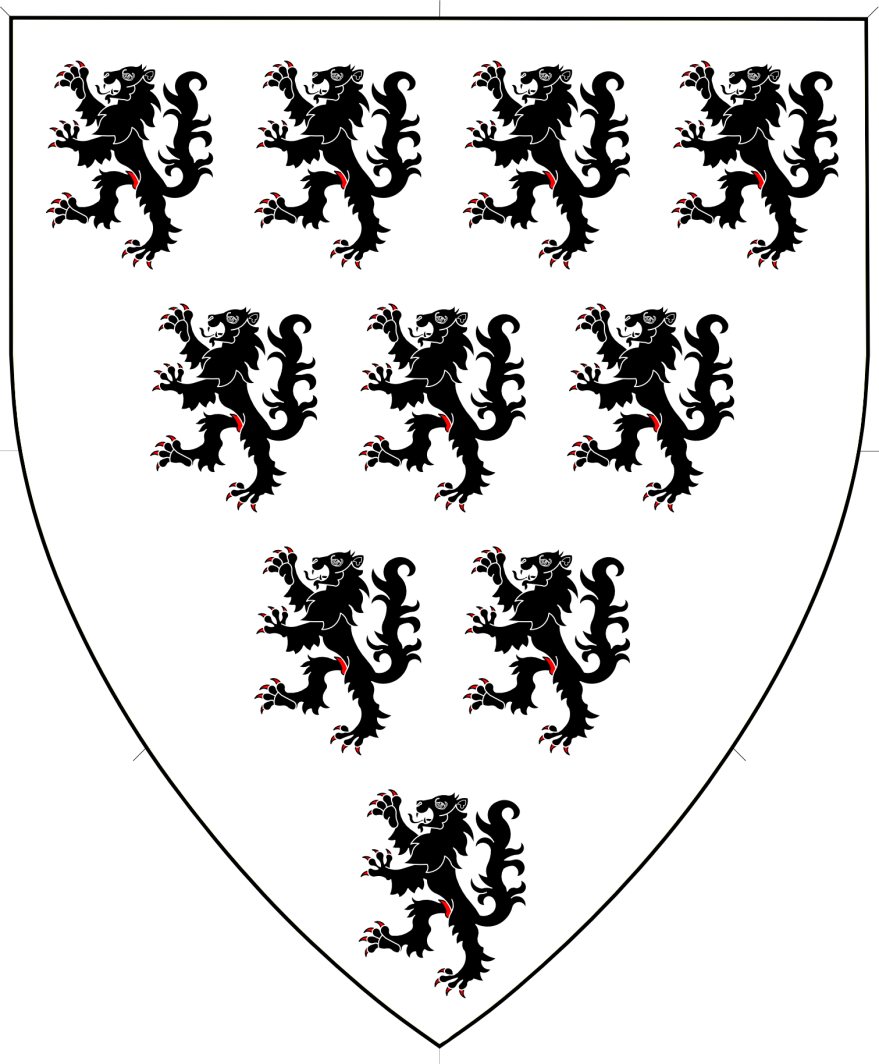 Semy of lions
8
Charge Group Theory
Primary Charge Group
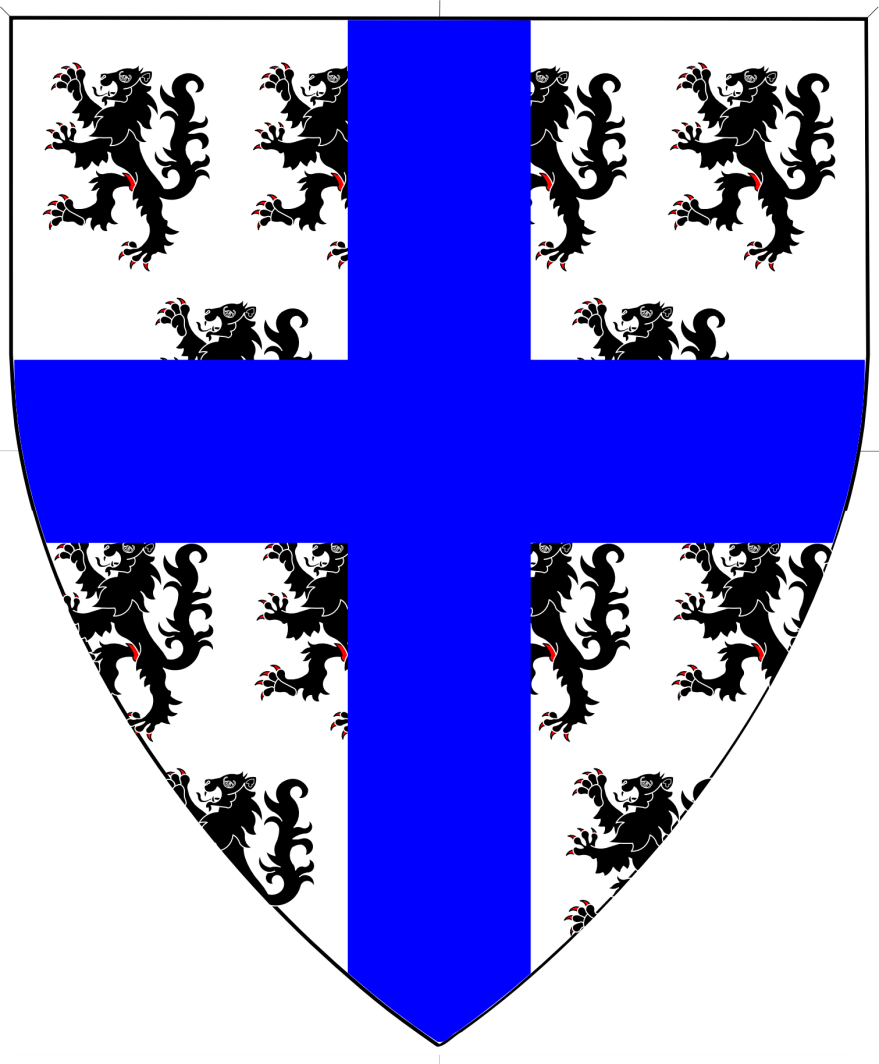 A cross
9
Charge Group Theory
Primary Charge Group
On a divided field with no central charge, the charges on either side of the division are the primary charge group
10
Charge Group Theory
Primary Charge Group
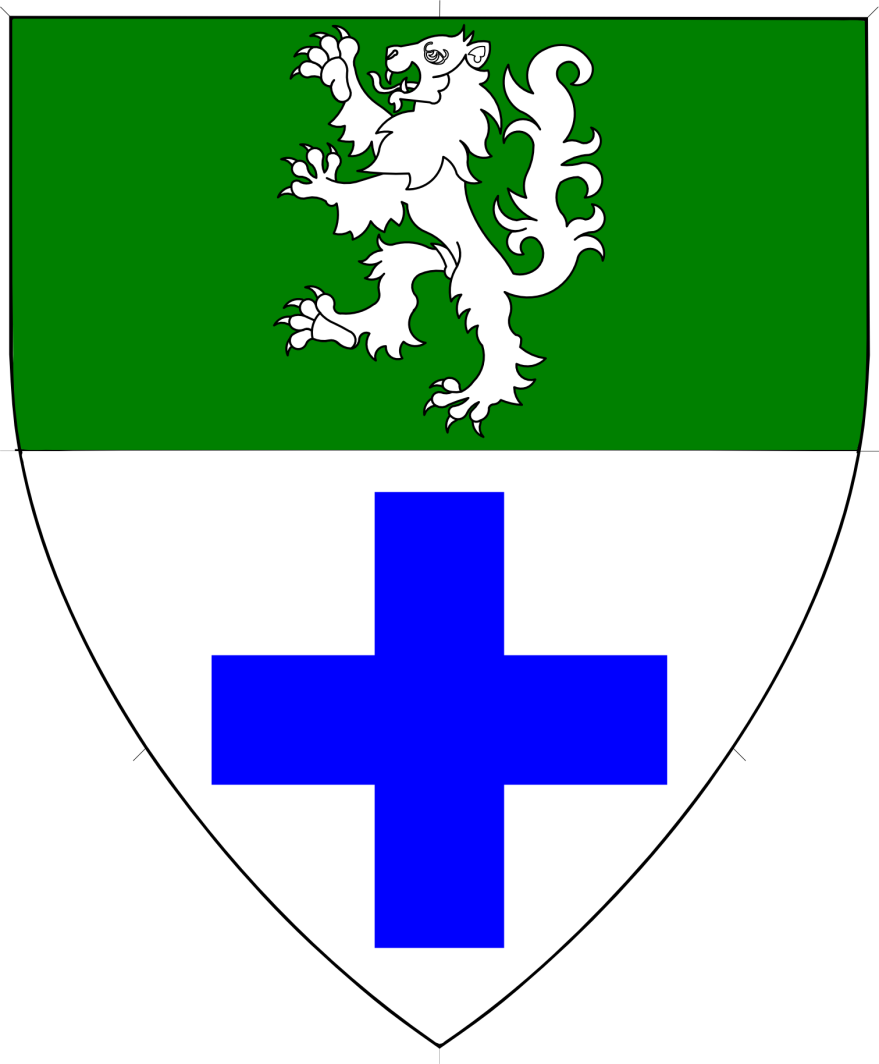 A lion and a cross
11
Charge Group Theory
Primary Charge Group
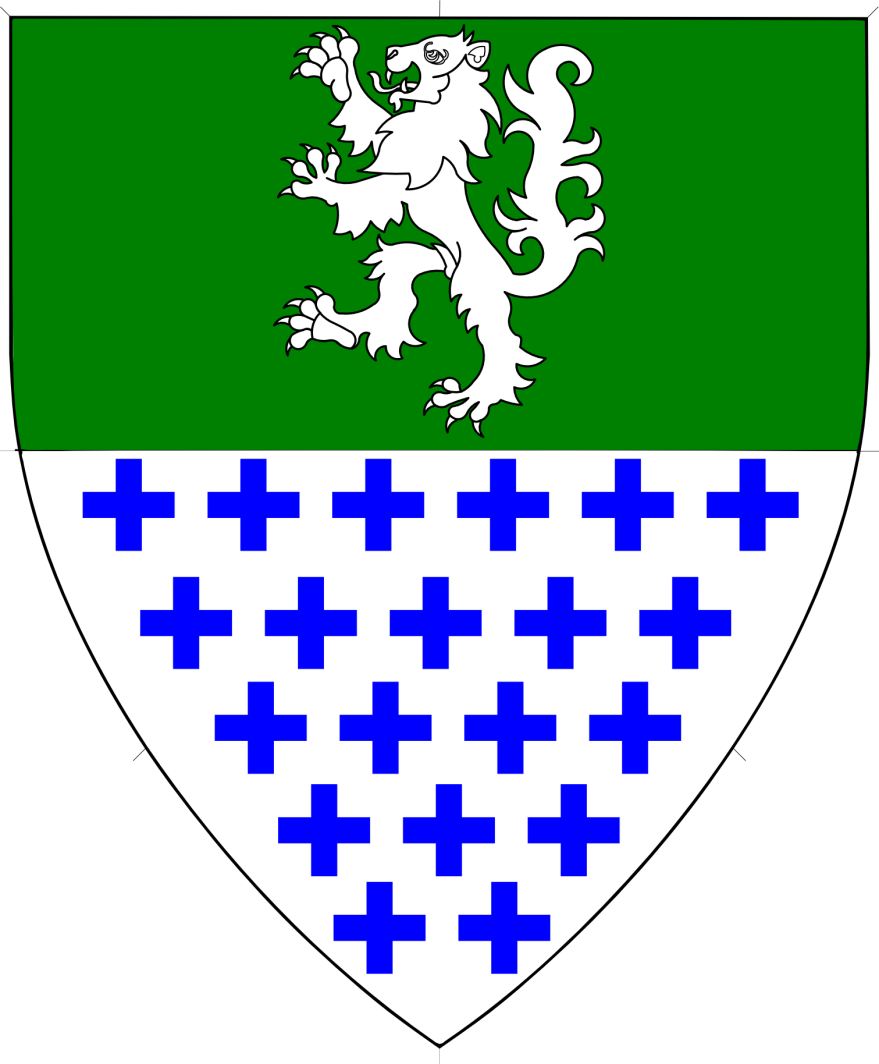 A lion and semy of Crosses
12
Charge Group Theory
Primary Charge Group
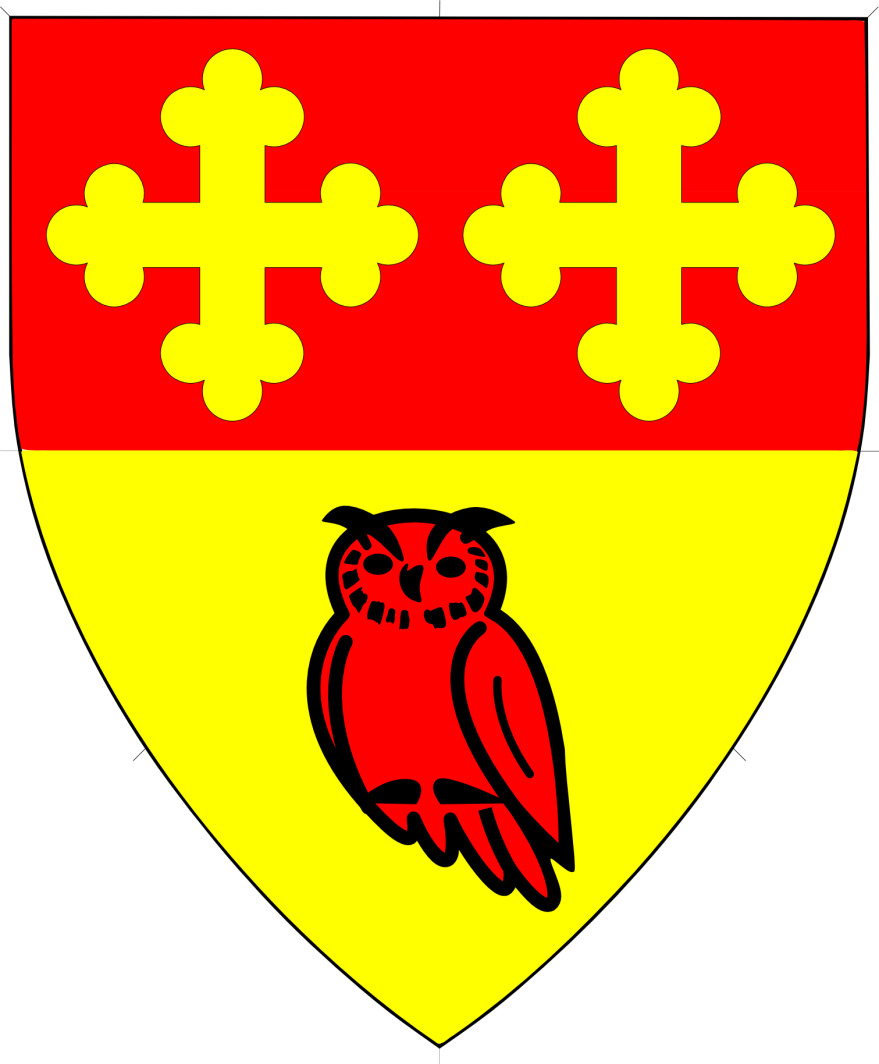 Two crosses and an owl
13
Charge Group Theory
Primary Charge Group
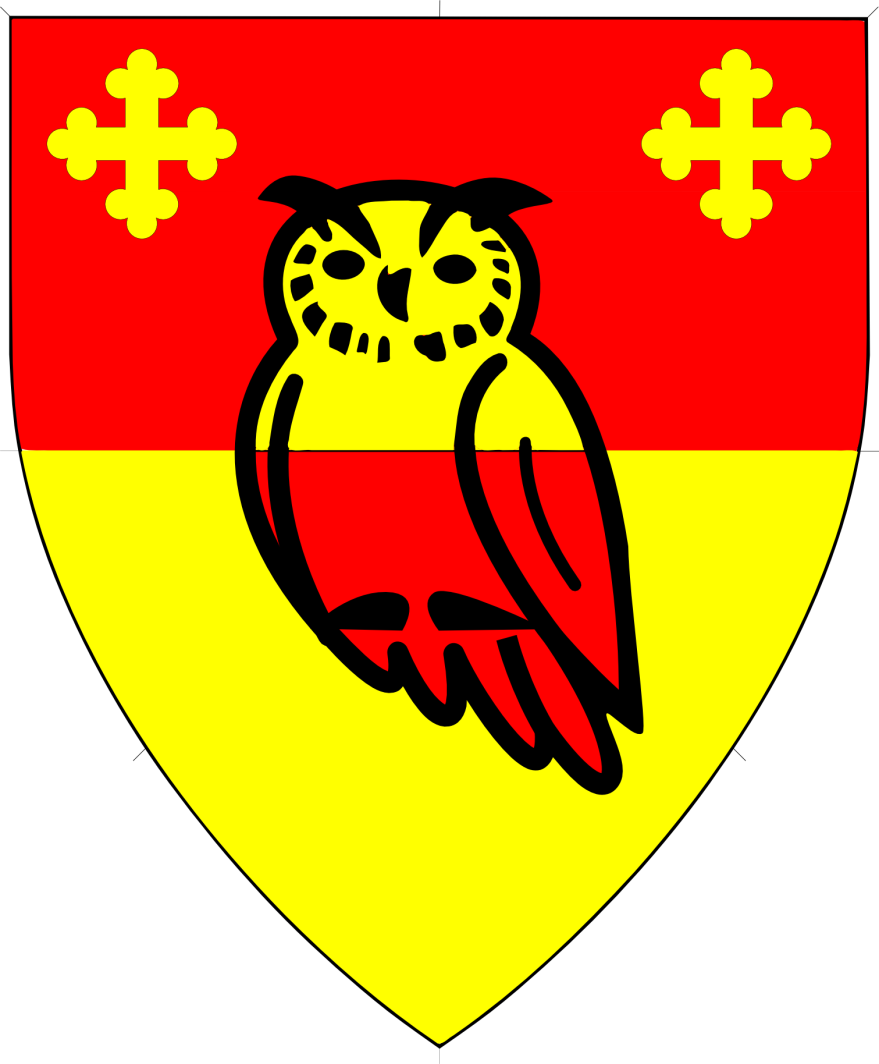 An owl
14
Charge Group Theory
Primary Charge Group
A peripheral ordinary (chief, base, bordure, canton, orle, etc.) can never be a primary charge
Field-primary armory
Armory with no primary charge group is considered to be Field-primary, and has special rules
Two possible ways this can happen:
No charges at all
Peripheral ordinaries only
15
Charge Group Theory
Secondary Charge Group
Always placed directly on the field
Generally “surrounds” the primary charge group
Cannot have a secondary without a primary group
16
Charge Group Theory
Secondary Charge Group
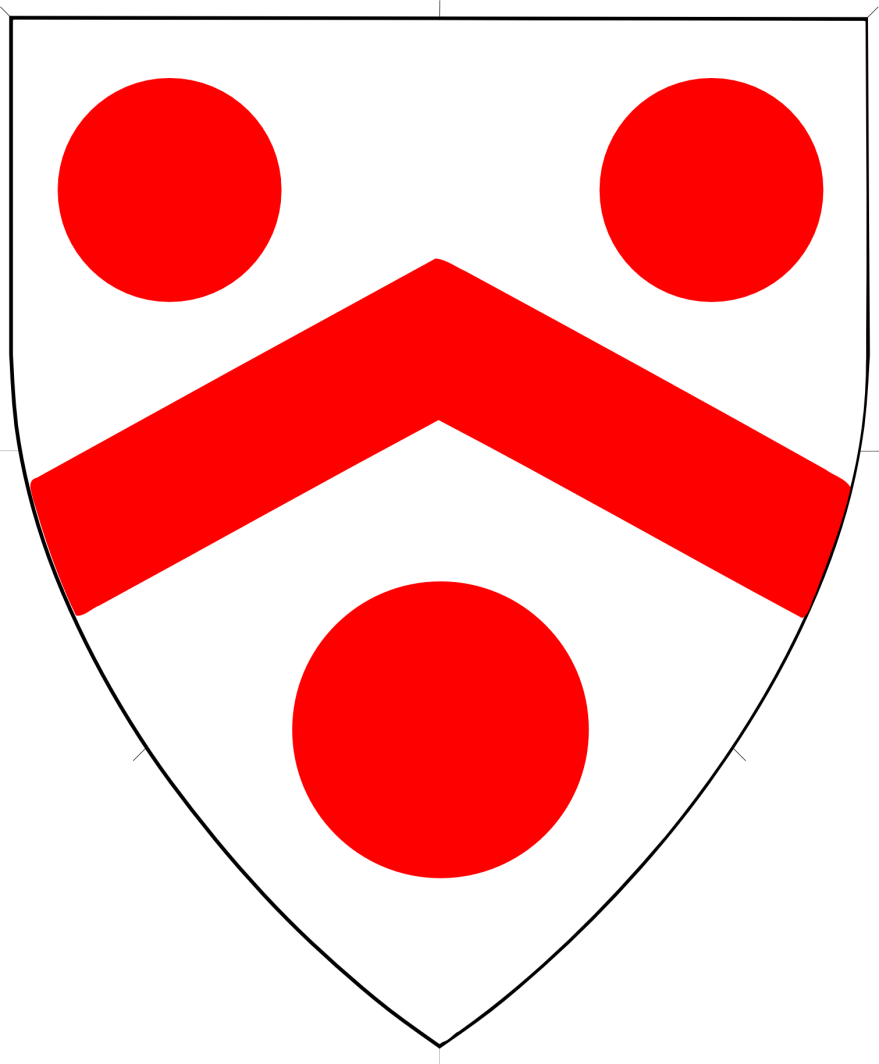 Primary: a chevron
Secondary: three roundels
17
Charge Group Theory
Secondary Charge Group – peripheral ordinary
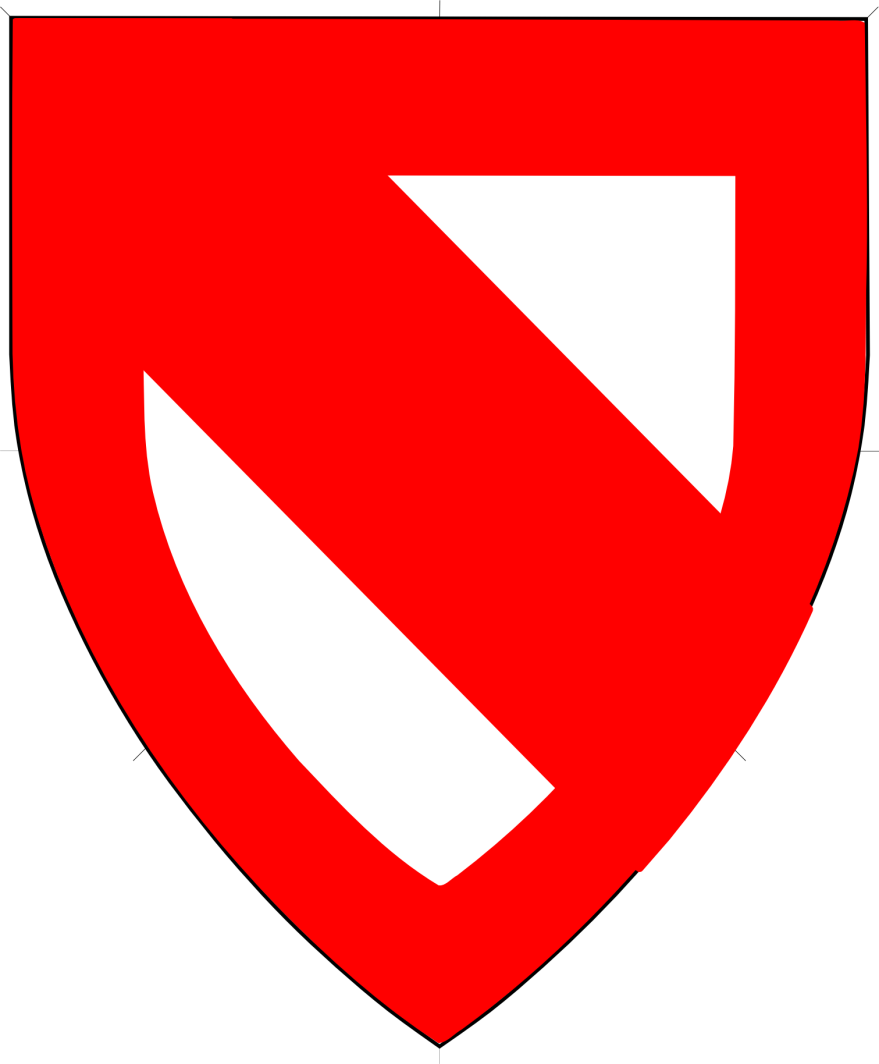 Primary: a bend
Secondary: a bordure
18
Charge Group Theory
Secondary Charge Group – semy
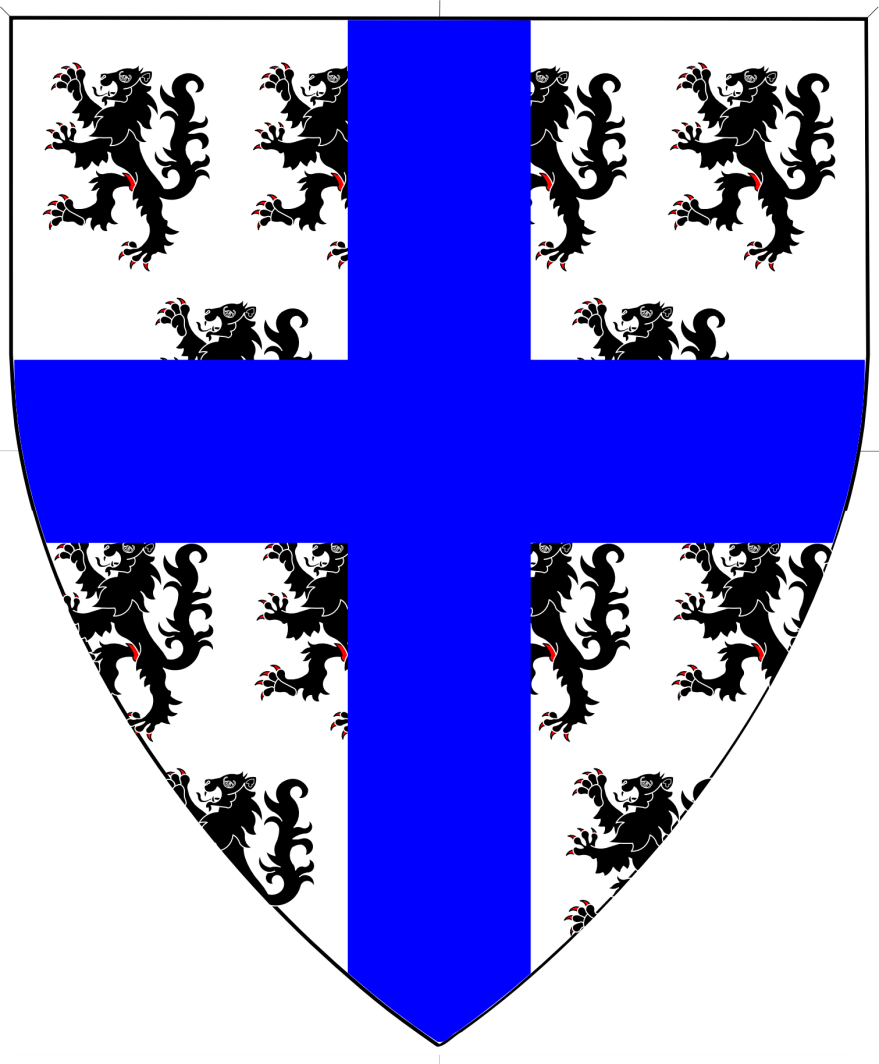 Primary: a cross
Secondary: semy of lions
19
Charge Group Theory
Tertiary Charge Group
Placed on another charge, not on the field
A single charge may only have one tertiary charge group on it
20
Charge Group Theory
Tertiary Charge Group - Ok
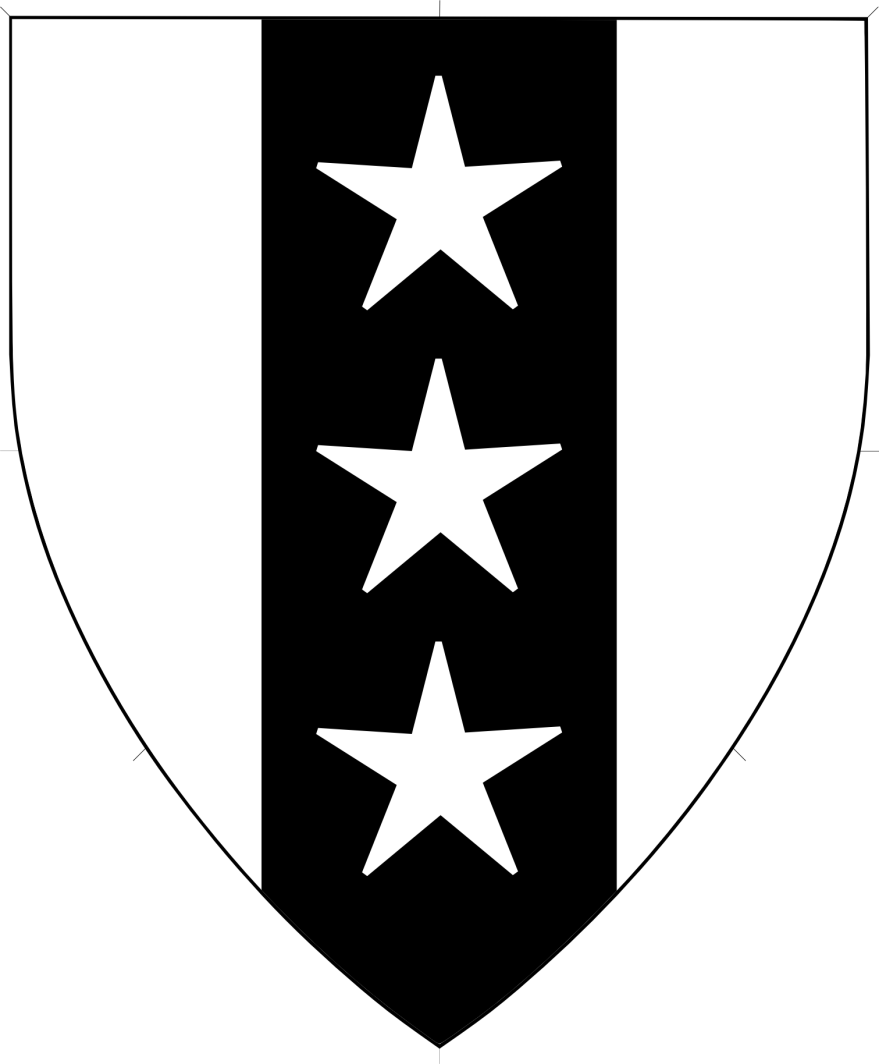 Primary: a pale
Tertiary: three mullets
21
Charge Group Theory
Tertiary Charge Group - Ok
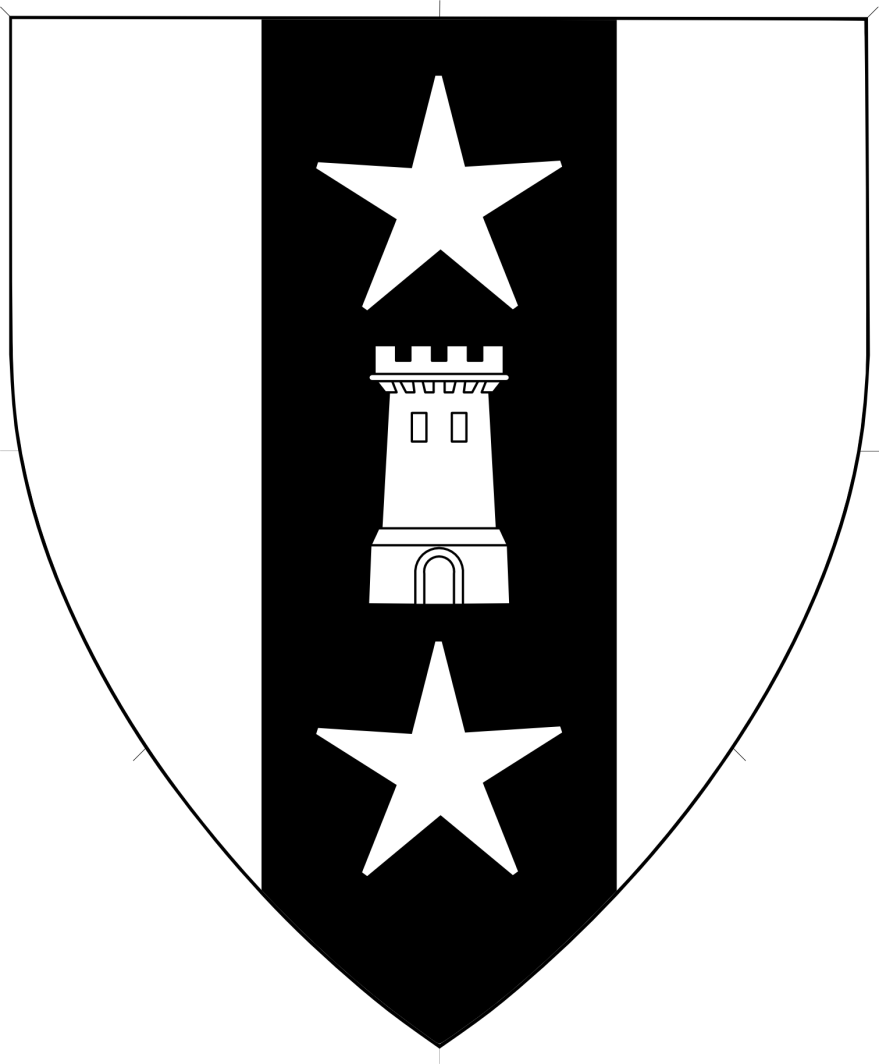 Primary: a pale
Tertiary: a tower between two mullets
22
Charge Group Theory
Tertiary Charge Group – No
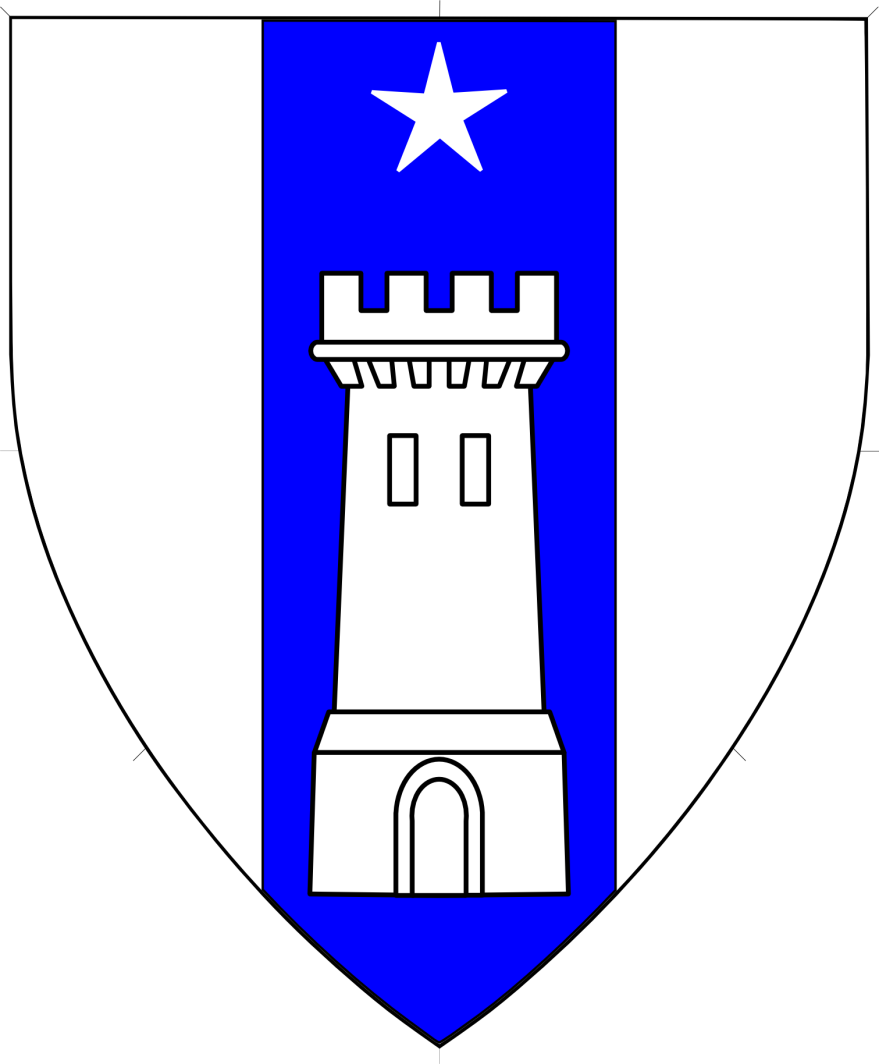 Primary: a chevron
Tertiary 1: tower
Tertiary 2: mullet
23
Charge Group Theory
Overall Charge Group
Crosses the center of the field
Placed partially on the field and partially on other charges
Underlying charge is the primary charge
Can only have one overall charge group in any device
In period, the overall charge is almost always a bend
Overall charge must be substantially on the field
24
Charge Group Theory
Overall Charge Group - Ok
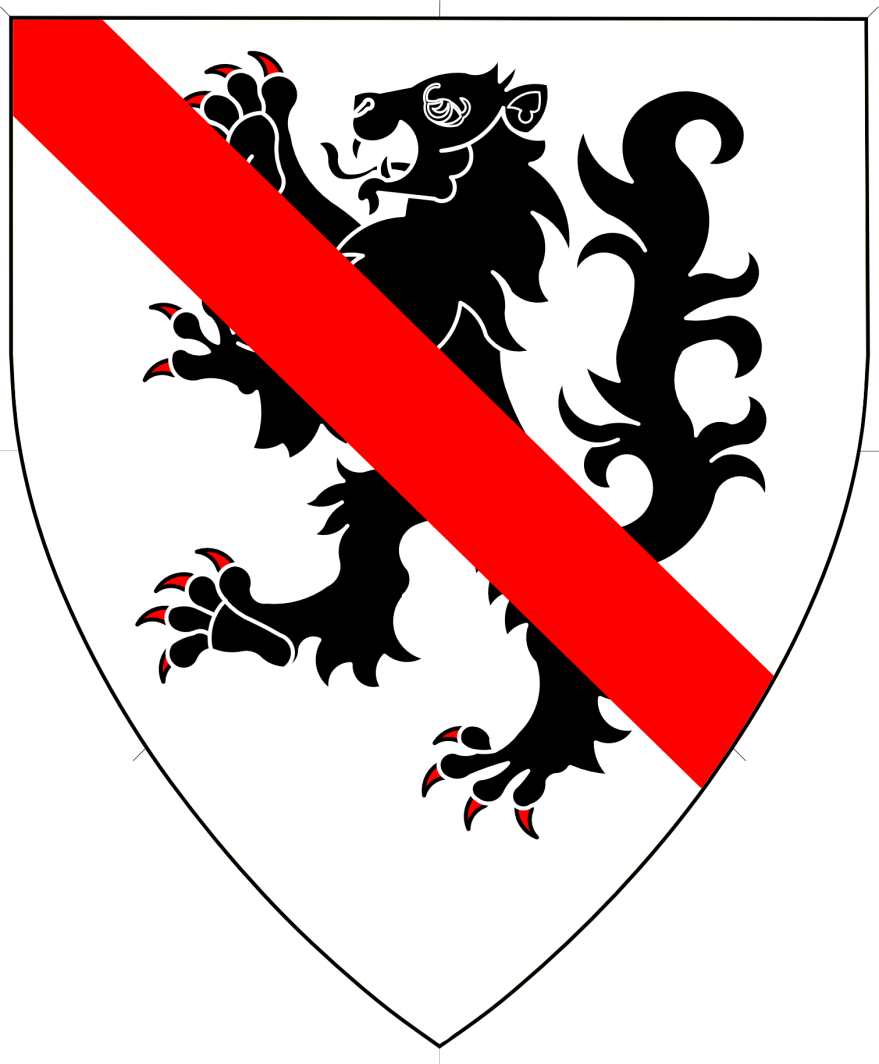 Primary: a lion
Overall: a bend
25
Charge Group Theory
Overall Charge Group – “barely” overall - No
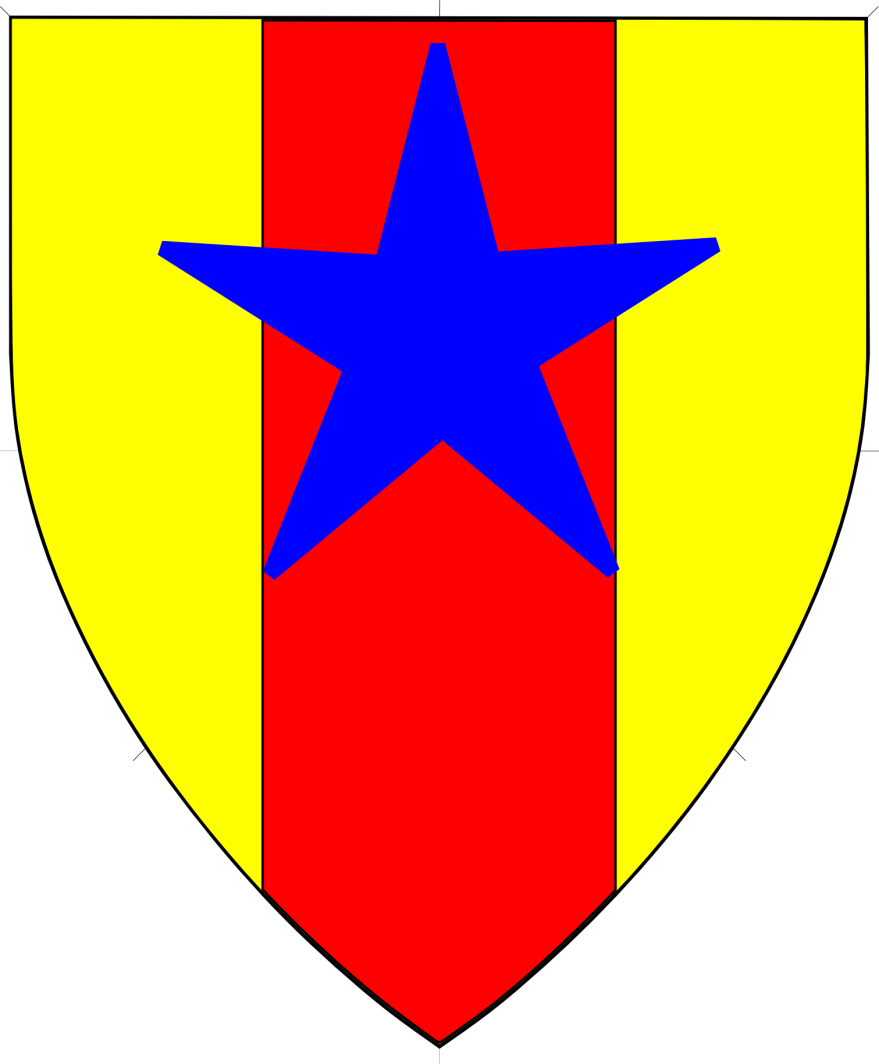 Primary: a pale
Overall: a mullet
26
[Speaker Notes: Either: 1) Make the mullet much larger, to be a true overall, or 2) make it fit on the pale (and change tincture) and make it a tertiary.]
Charge Group Theory
Maintained/Sustained charges
“Held” by another charge, usually a primary
Maintained charges are much smaller than the primary charge
Considered artistic detail
Do not count for difference
Sustained charges are more than ½ of the visual weight of the primary charge, but less that the total visual weight
Considered a secondary charge
27
Charge Group Theory
Maintained/Sustained charges
Co-primary charge
“Held” charge has equal visual weight to the primary charge
Considered part of the primary charge group
28
Charge Group Theory
Maintained Charge
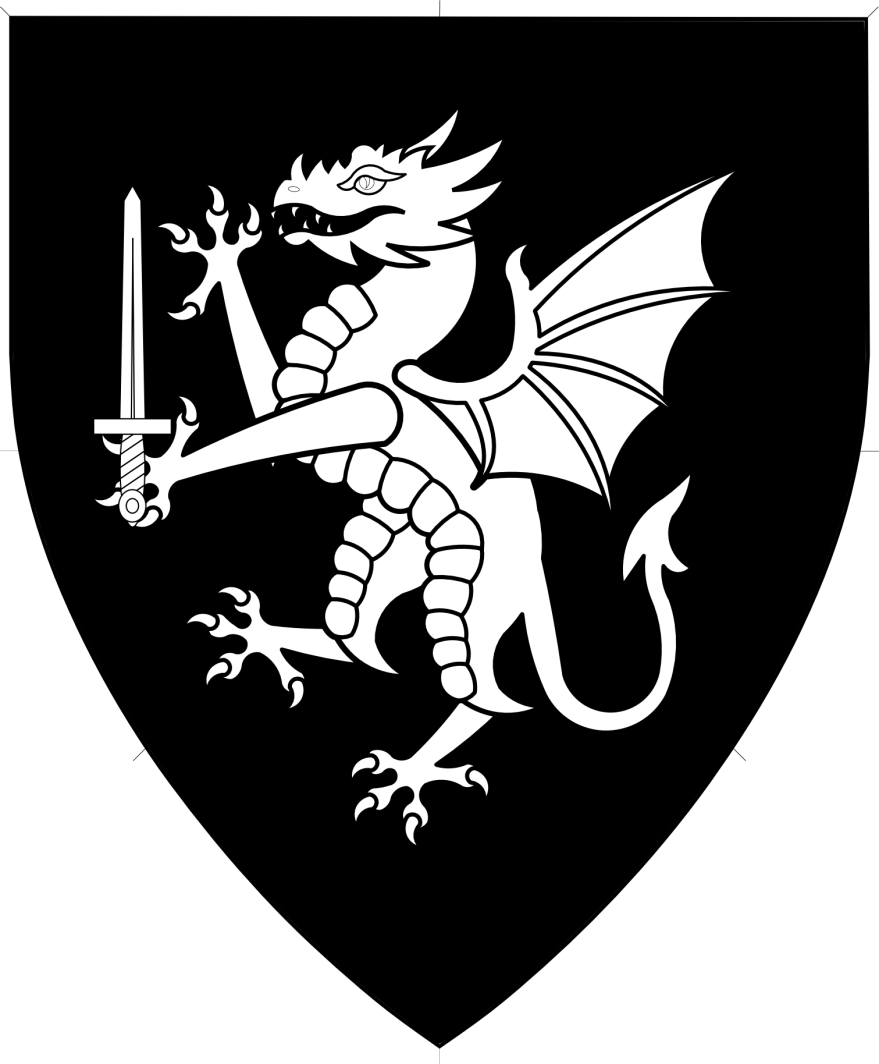 Primary: a dragon
Maintained: a sword
29
Charge Group Theory
Sustained Charge
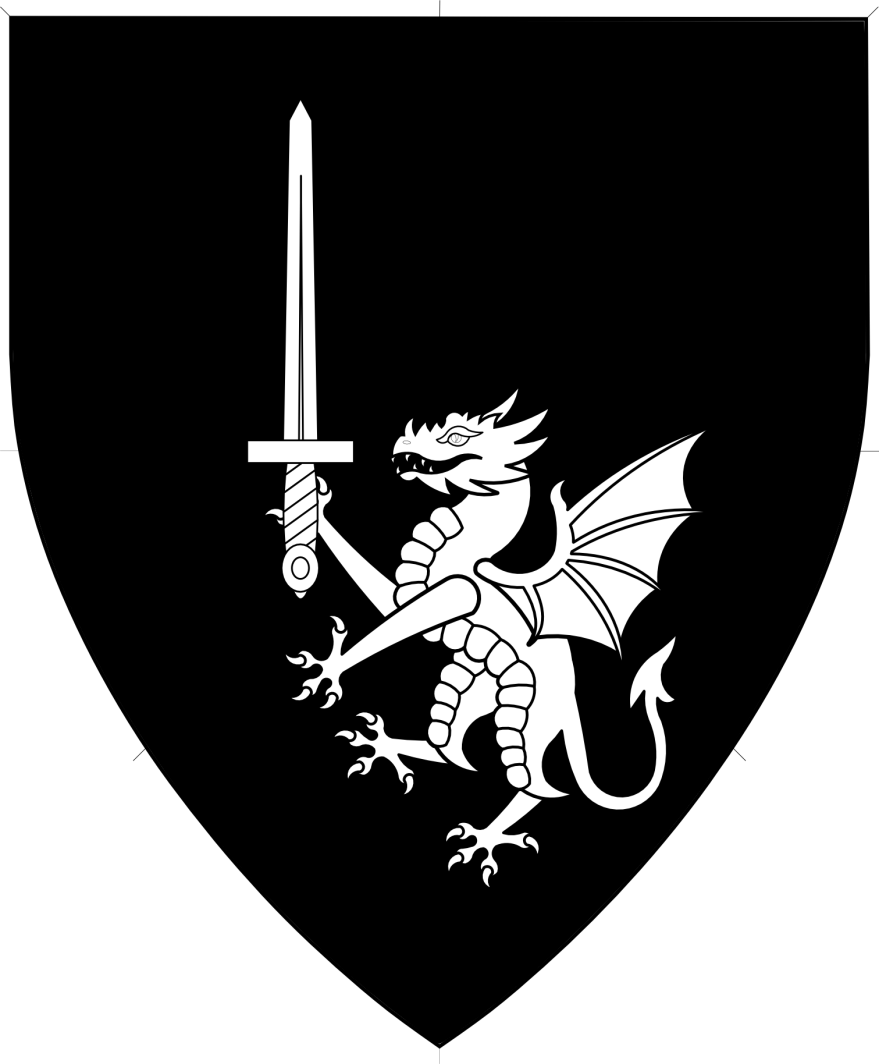 Primary: a dragon
Sustained secondary: a sword
30
Rules of Heraldry – Blazon
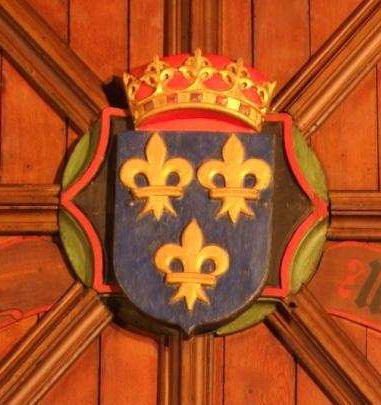 Azure, 
three fleurs-de-lys 
Or.
Arms of France
Images from St. Machar’s Cathedral, Aberdeen, ca AD 1520
[Speaker Notes: No need to specify two-and-one – that’s the default for three.]
Rules of Heraldry – Blazon
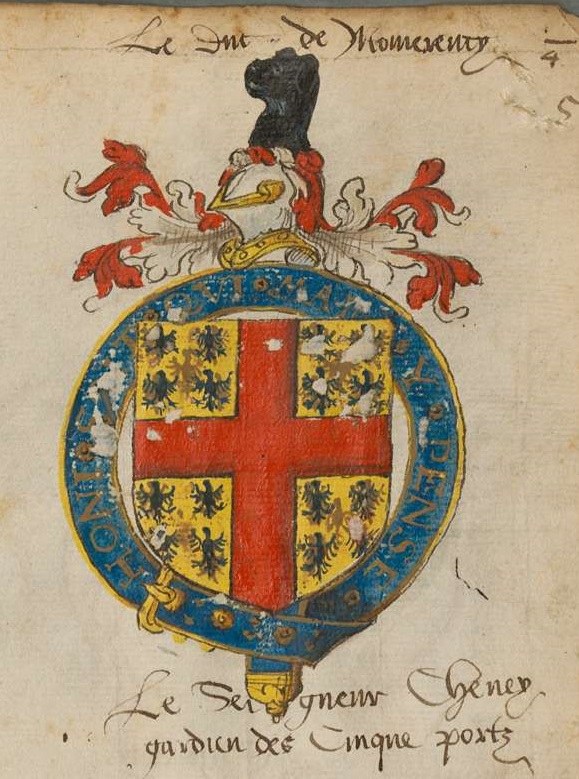 Or 
semy of 
eagles azure, 
a cross gules.
Sir (Thomas) Cheney, Lord Warden of the Cinque Ports
Images from Insignia Anglica, mid 16C
[Speaker Notes: No need to say “throughout”, that’s default for crosses.

Semy is one of the few situations where central charge isn’t listed first.]
Rules of Heraldry – Blazon
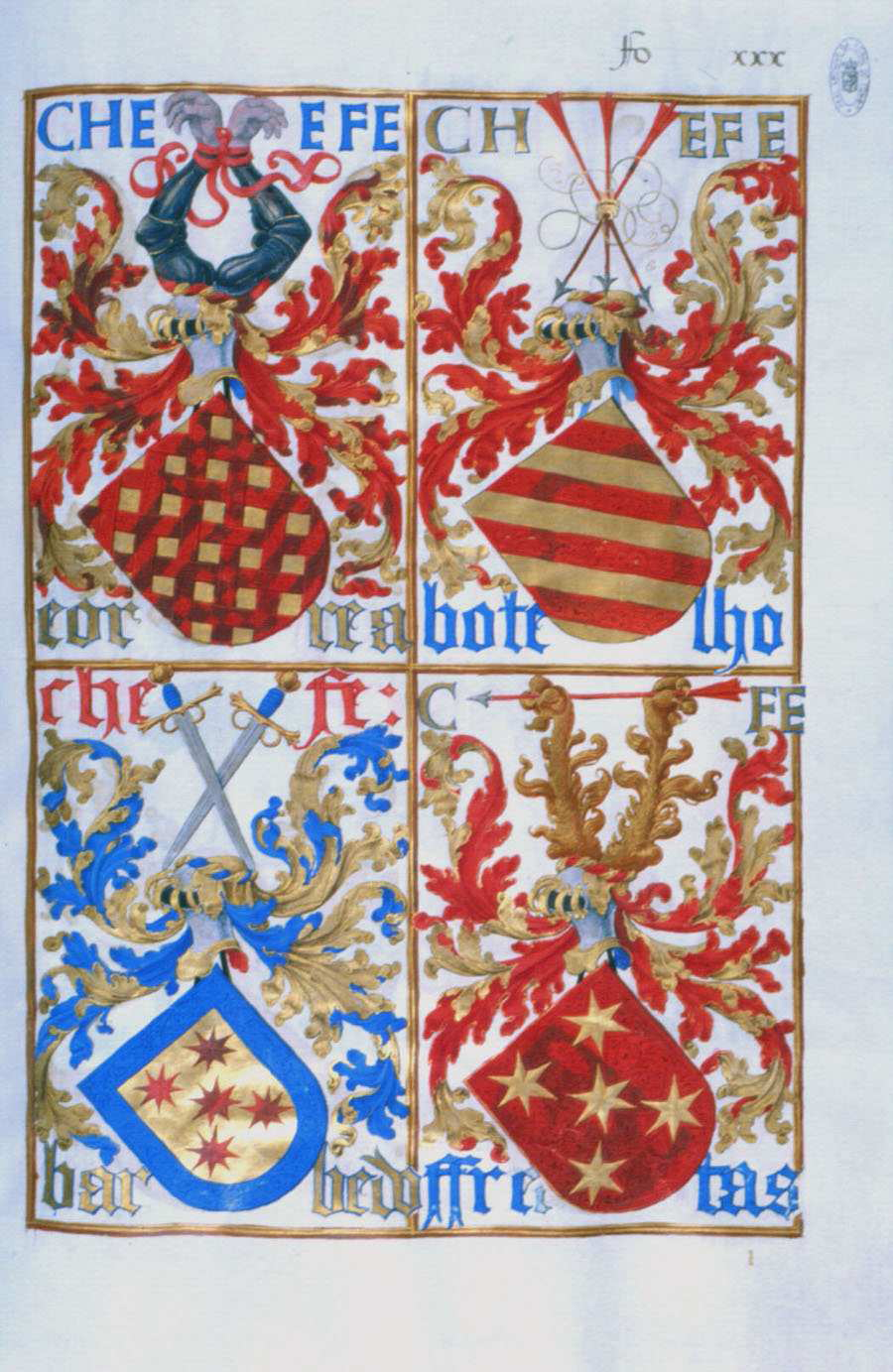 Or, 
five mullets of eight points 
two, one, and two 
gules 
within a bordure 
azure.
Arms of the Chefe Barbedo (Portugal)
Rules of Heraldry – Blazon
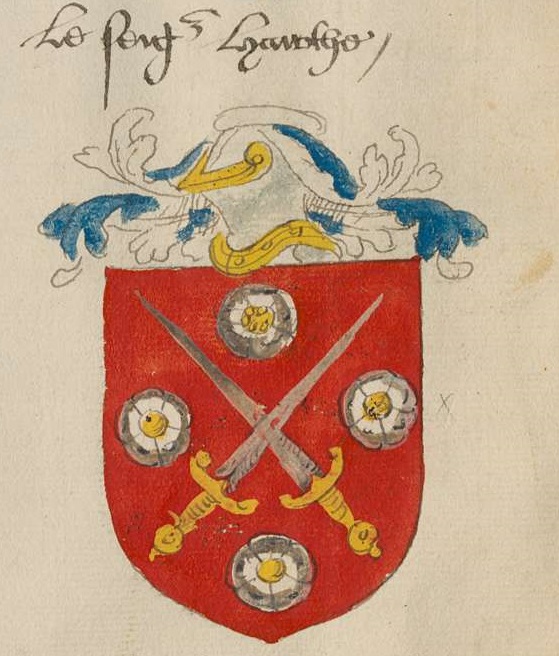 Gules,
two swords
in saltire
proper
between four roses
 in cross
 argent.
Images from Insignia Anglica, mid 16C
Rules of Heraldry – Blazon
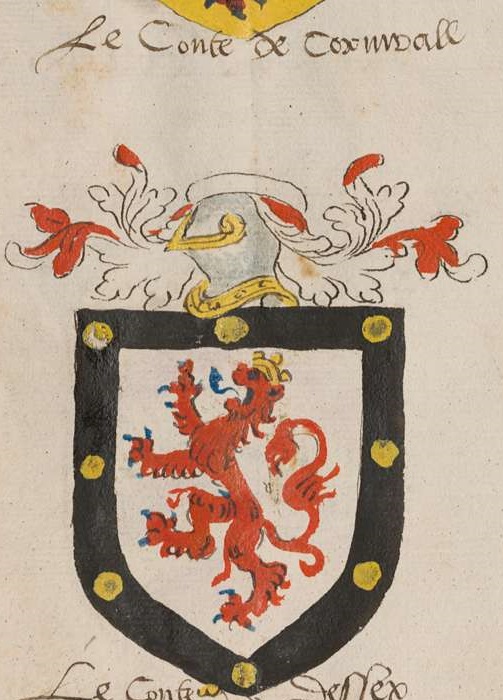 Argent,
a lion gules,
a bordure 
sable
semy of roundels 
Or.
Count of Cornwall
Images from Insignia Anglica, mid 16C
[Speaker Notes: Roundels Or can be called bezants.]
Rules of Heraldry – Blazon
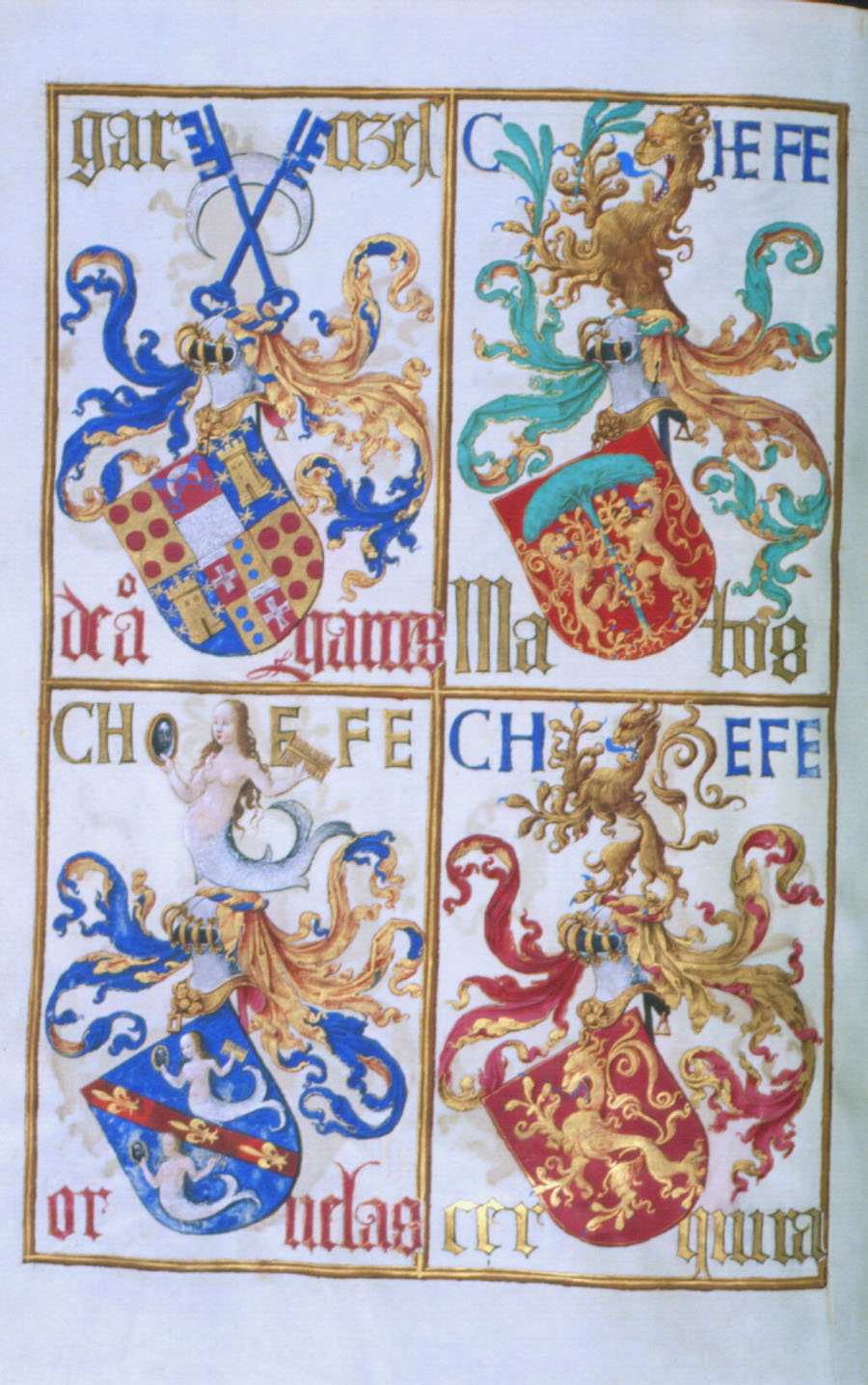 Azure, 
on 
a bend gules 
between two mermaids argent, 
three fleurs-de-lys 
Or.
Arms of the Chefe Ornelas (Portugal)
Rules of Heraldry – Blazon
Checky 
Or and azure.
Count of Warren
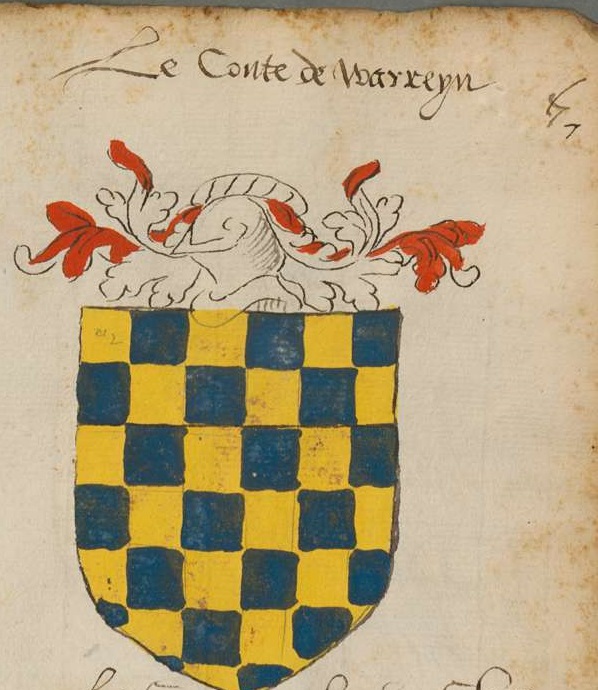 Images from Insignia Anglica, mid 16C
[Speaker Notes: Or is listed first since its in dexter chief, though no difference for conflict.

Semy is one of the few situations where central charge isn’t listed first.]
Rules of Heraldry – Blazon
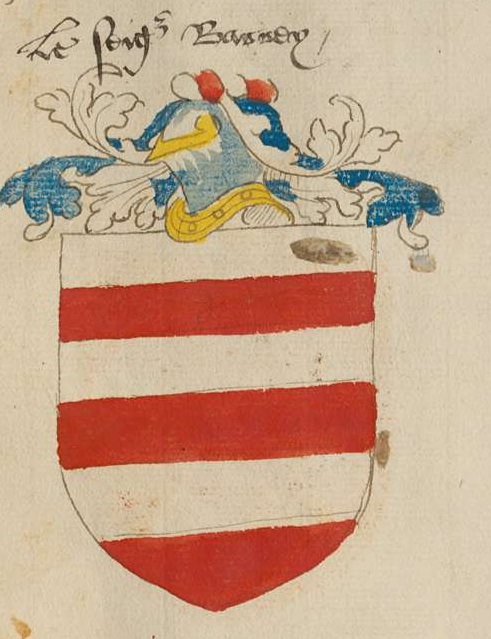 Barry
argent and gules.
Images from Insignia Anglica, mid 16C
[Speaker Notes: Even divisions, so barry.  Argent to chief, so first.]
Rules of Heraldry – Blazon
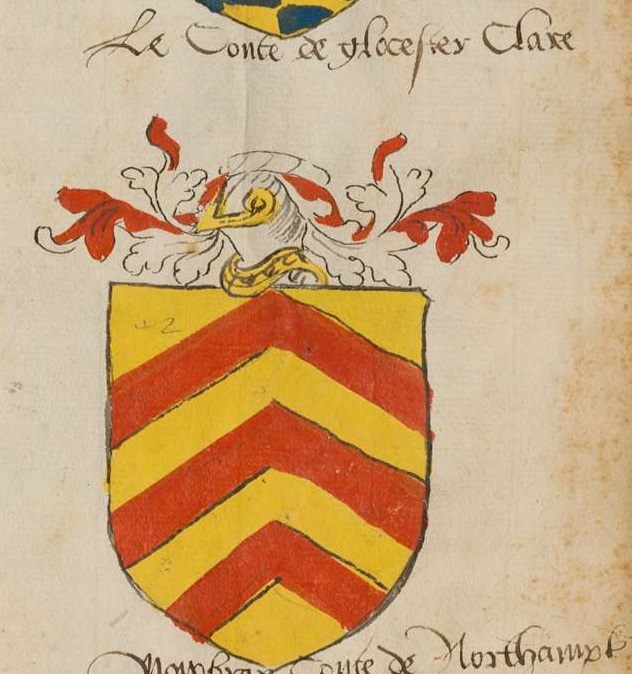 Or,
three chevronels 
Gules.
Count of Clare
Images from Insignia Anglica, mid 16C
[Speaker Notes: Not chevronelly since unequal number of parts]
Rules of Heraldry – Blazon
Or,
a chief indented 
sable.
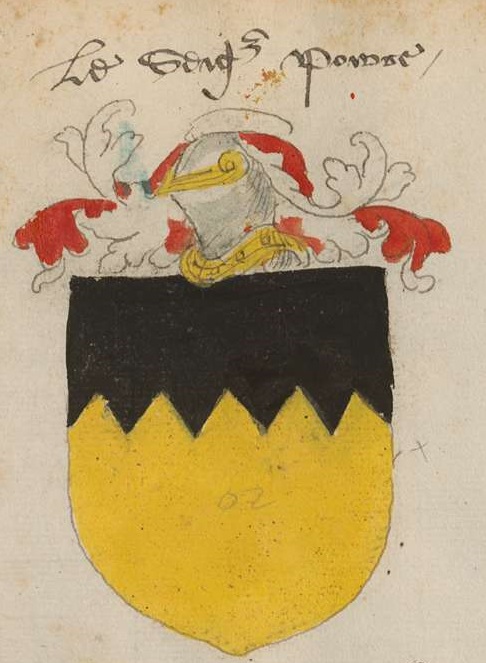 Images from Insignia Anglica, mid 16C
Armory Rules – Types of Armory
Individual submitters are allowed six pieces of armory 
Device
Badges
SCA Branches may register any number of pieces of armory
Device
Badges
41
Armory Rules – Types of Armory
Device
One device per submitter
Becomes “Arms” when granted an AoA
Identifies “This is me”
Submitted on a shield-shaped form
42
Armory Rules – Types of Armory
Badge
Multiple badges permitted
A badge can be an alternate device
A badge is used to identify “This is mine”
Possessions
Household members
Retinue
Can have a field or be fieldless
Submitted on a square-shaped form
43
Armory Rules – Types of Armory
Armory with a field (A3A1)
Field is specified – solid tincture or partitioned
Fieldless badges (A3A2)
Do not have a defined field
Can be displayed on any background
All charges must touch one another
“Cast out of metal” rule
44
Armory Rules – Contrast
Rule of Tinctures (A3B)
Don’t place a metal on a metal or a color on a color
Good Contrast
Metal and color
Metal and neutral
Color and neutral
45
Armory Rules – Contrast
Good contrast is required when a charge is placed on a background (A3B4)
Identifiability must be maintained
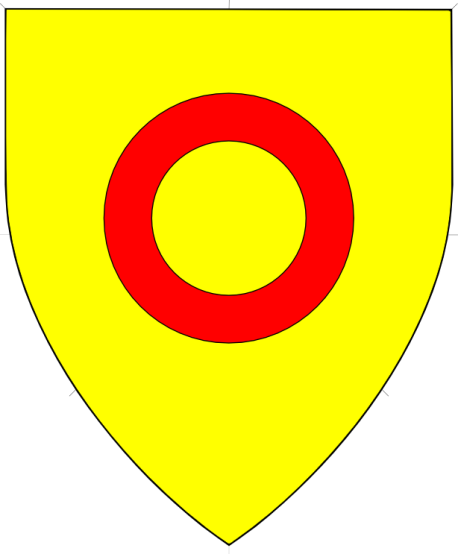 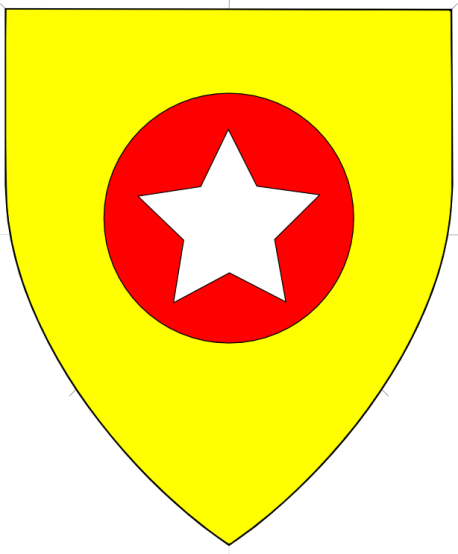 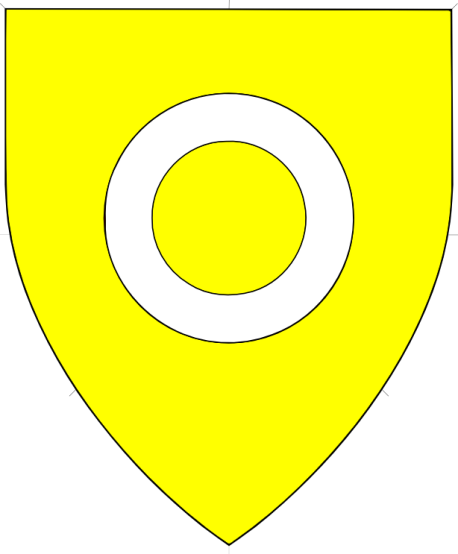 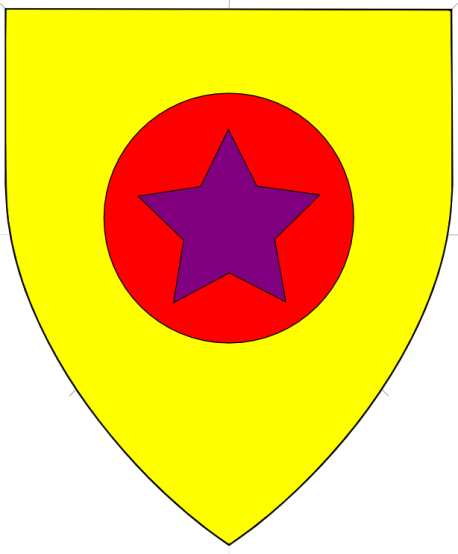 Good Contrast
Poor Contrast
Armory Rules – Contrast
Divided fields (and charges) (A3B3)
Fields divided into two parts 
Don’t need good contrast
Can’t have the same base tincture
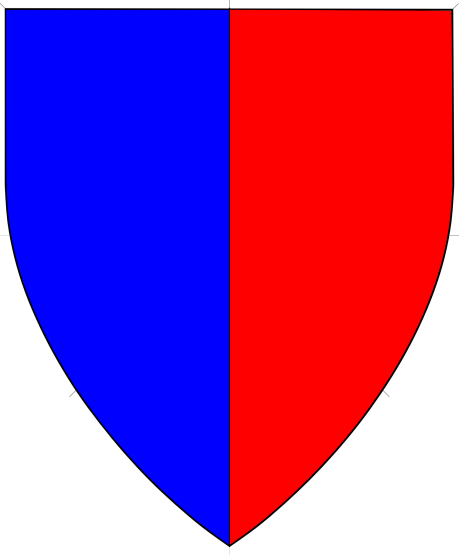 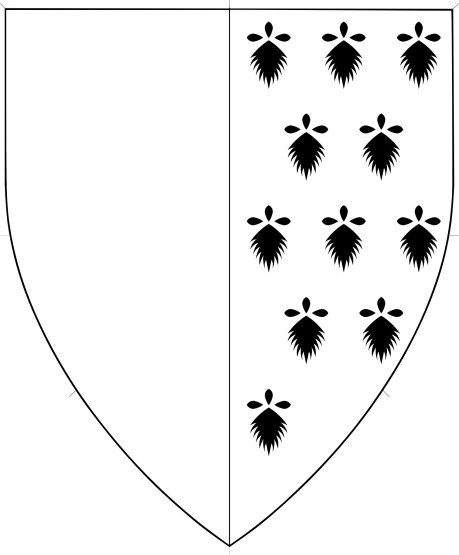 No
Ok
47
Armory Rules – Contrast
Divided fields (and charges) (A3B3)
Fields divided into three parts (per pall)
Need good contrast between one part and the other two
No two parts can share the same tincture or base tincture
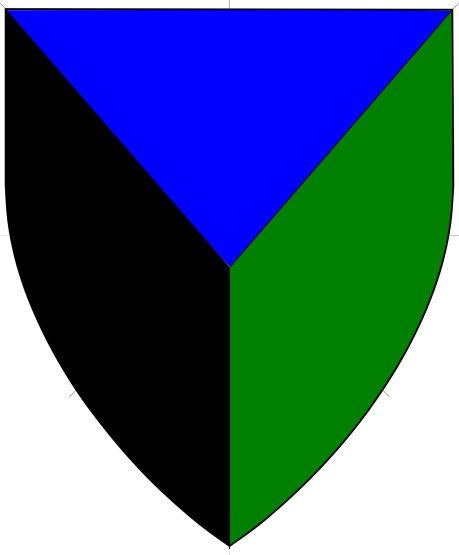 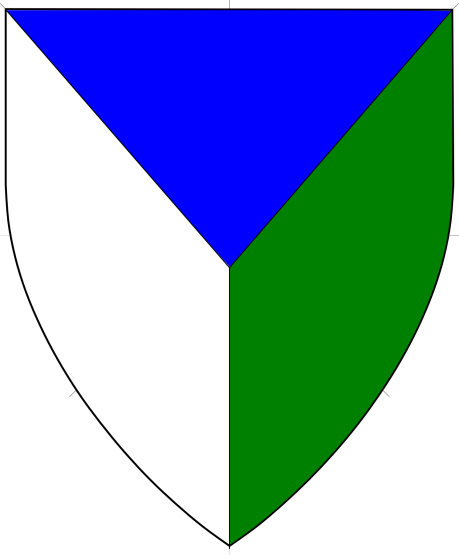 No
Ok
48
Armory Rules – Contrast
Divided fields (and charges) (A3B3)
Fields divided quarterly or per saltire
Don’t need good contrast
Can’t have the same base tincture
All other field divisions must have good contrast
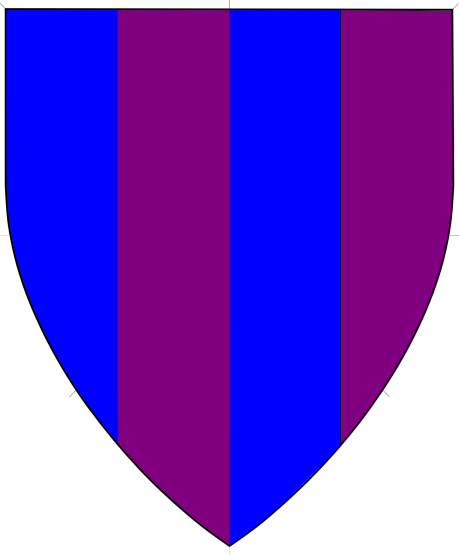 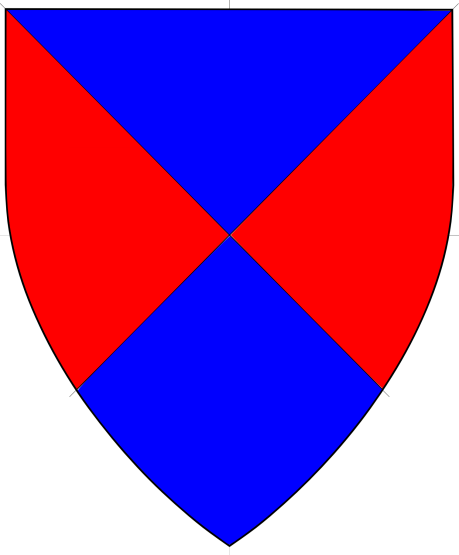 No
Ok
49
Armory Rules – Charge Groups
Clarity of charge group (A3D1)
Charges must be clearly organized into charge group
Blurring the distinction between charge groups is not permitted
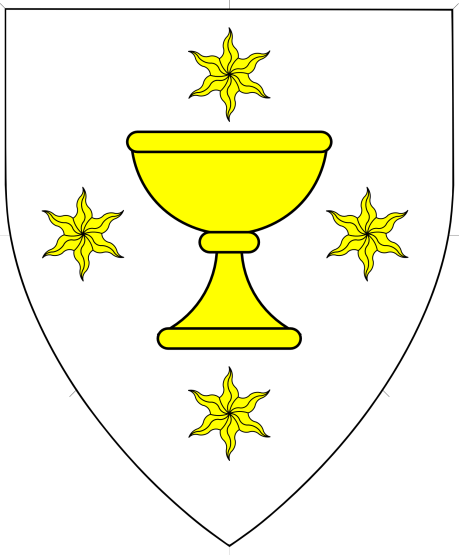 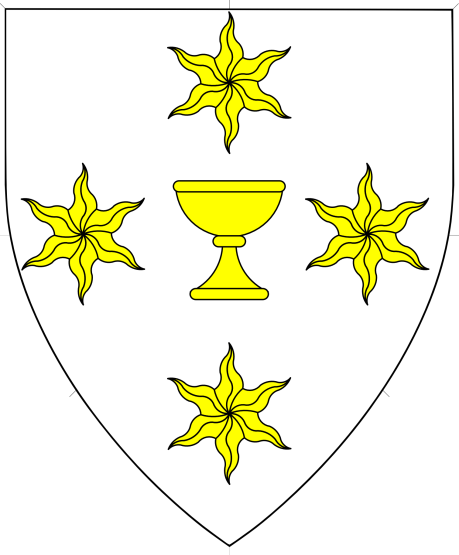 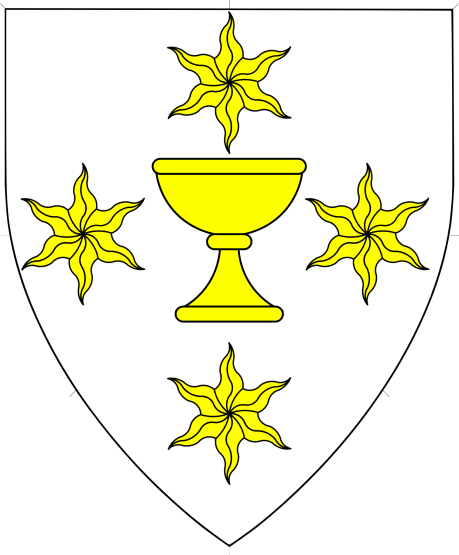 No
Ok
50
[Speaker Notes: Ignore the lack of contrast….]
Armory Rules – Charge Groups
Slot Machine (A3D2a)
A charge group may not contain more than two types of charges
Posture, tincture, etc. don’t count
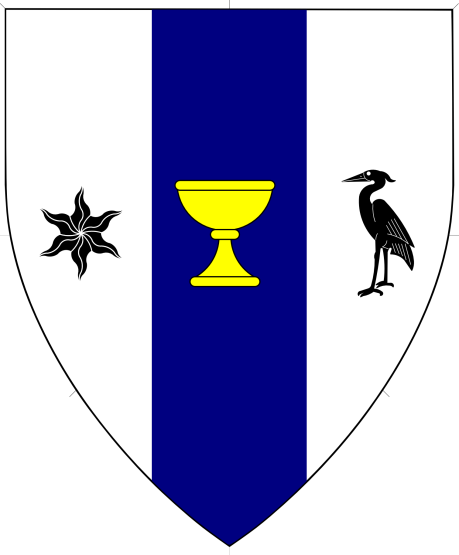 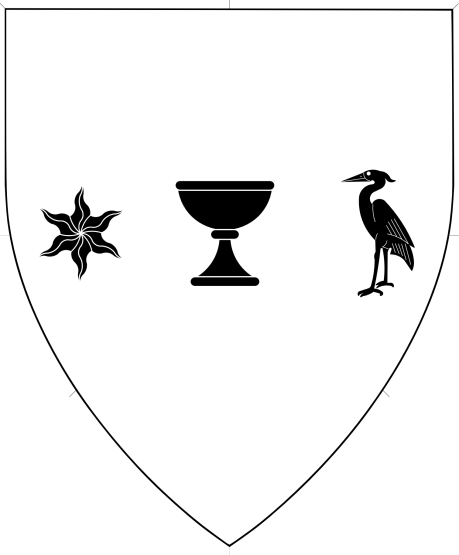 No
Ok
51
[Speaker Notes: Why is the image on the right Ok?  Charge group theory!  Primary is pale, secondary is estoile and heron, tertiary is chalice.]
Armory Rules – Charge Groups
Unity of Posture (A3D2c)
Charges in a charge group must be either 
In identical postures/orientations, or
In a period arrangement which includes posture/orientation
Crescents are an exception
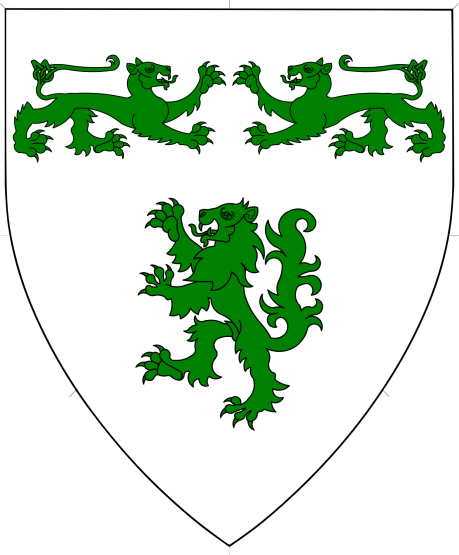 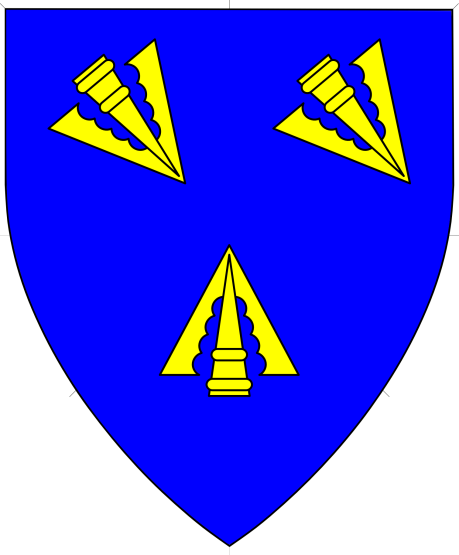 No
No
52
Disallowed Elements
Restricted Charges (A6B1, GoT Table 3)
Charges which may not be used by anyone
Examples:
Red Cross/Crescent (Symbol of the IRC)
Crowned Rose (Symbol of England)
Swastika/fylfot (Offensive)
Etc.
53
Disallowed Elements
Reserved Charges (A6B2, GoT Table 2)
Charges which may only be used by certain submitters
Examples:
White belt (Reserved for Knights)
Laurel wreath (Reserved for Society Branches)
Chaplet of roses (Reserved for Princesses)
Etc.
54
Disallowed Elements
Unregisterable Charges (A2B5)
Charges which may not be registered as they are not period
Generally set by precedent
Examples:
Garden Rosebud 
Ribbon
Selkie
Etc.
55
Disallowed Elements
Step from Period Practice (SFPP) (A2B4, Appendix G)
One SFPP is permitted in a device, two or more are grounds for return
Non-European Armorial Elements
Islamic
Japanese
May require an IAP
56
Disallowed Elements
Step from Period Practice (SFPP) (A2B4, Appendix G)
Non-European Plants and Animals
Except those used in period heraldry
Must be from a part of the world known to period Europeans
Interiors of Africa, North America not allowed
Northern Asia and Australia not allowed
Gray period is of limited use
Other charges and motifs listed in Appendix G or by precedent
57
Presumption
Restricted or Reserved Charges (A6B)
Use of a restricted charge is prohibited as presumptive or offensive
Use of an un-earned reserved charge is prohibited as presumptive
58
Presumption
Arms of Pretense or Augmentation (A6C)
A single charged escutcheon or charged canton may only be used by a submitter who has been granted an Augmentation of Arms (Augmentation of Honor)
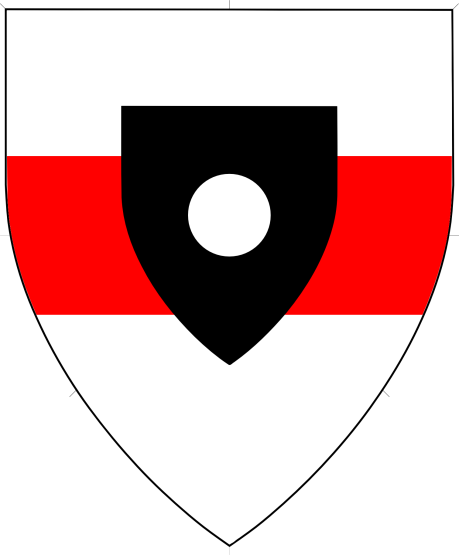 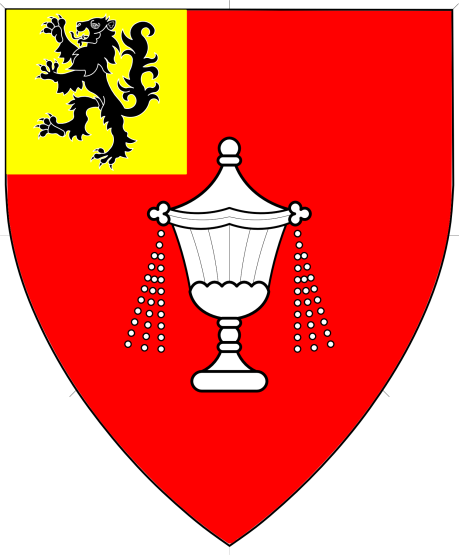 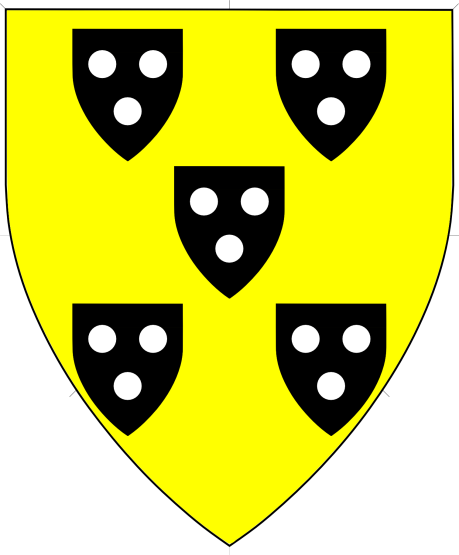 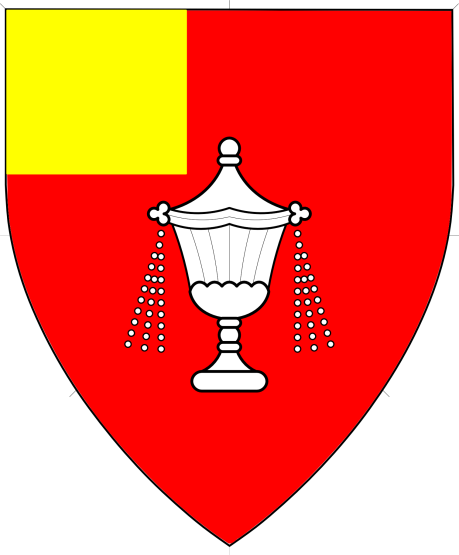 No
Ok
Presumption
Marshalling (A6F)
Marshalling is the combination of two or more arms into a single design
Not registerable in the SCA
We are assumed to each earn our own arms
60
Presumption
Marshalling (A6F)
Only occurs on a Per Pale field (dimidiation or impaling) or a Quarterly field
Only occurs with a plain line of division
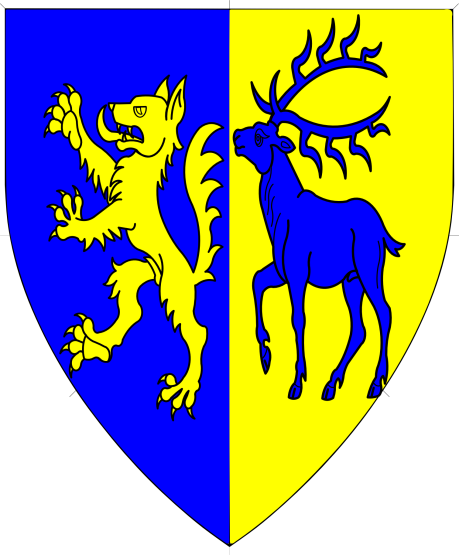 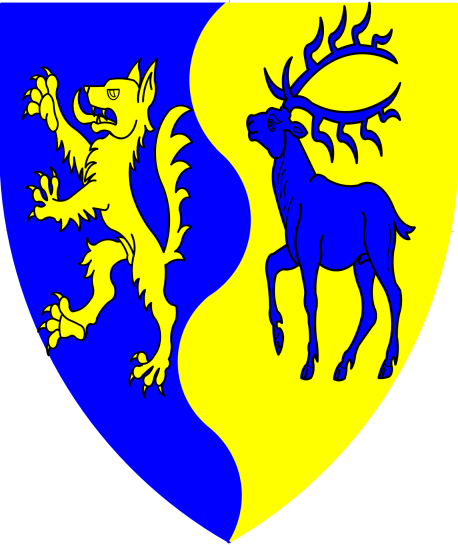 No
Ok
61
Presumption
Marshalling (SENA A6F)
A single primary charge group over the whole field removes the appearance of marshalling
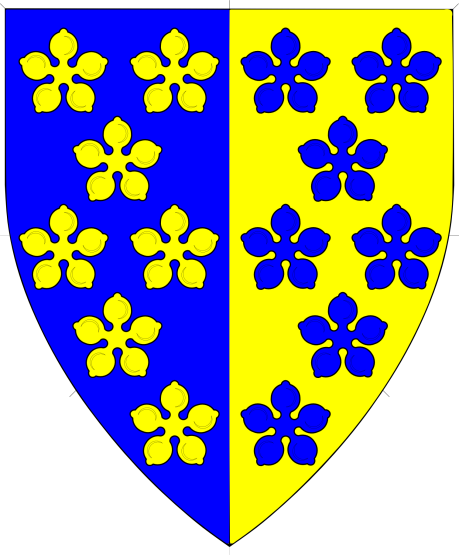 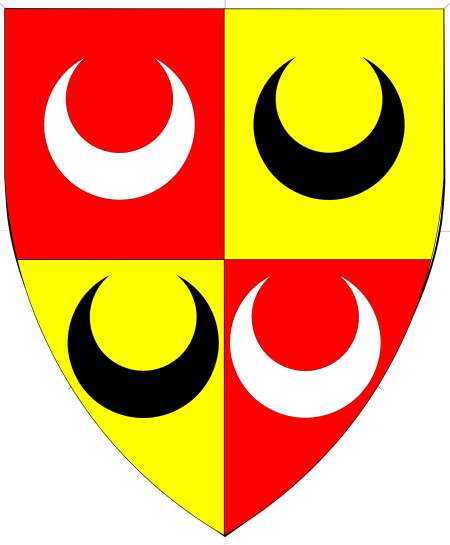 Ok
Ok
62
[Speaker Notes: Another way is adding a chief]
Presumption
Combination of Name and Device (A6D)
Even if a name and device are independently acceptable, a combination of the two may be presumptuous
Examples
“York” and a white rose
“Lancaster” and a red rose
63
Final Thoughts
Registerable vs. Authentic
A submission must be registerable; it need not be authentic
While we can encourage clients to design period-looking armory, we cannot, and should not, force the decision
If a client is set on a registerable but not very authentic submission, you should process it!
Final Thoughts
Customer Service
It is our job to help our clients
We are here to make registrations happen, not prevent them from happening
When consulting, help clients create registerable submissions they like
When commenting, look for reasons to allow registration, not prohibit it
Heralds want a reputation for being helpful, not obstructionist!
About me
Elmet Herald – I am the East Kingdom heraldic education deputy
elmet@eastkingdom.org
jgalak@gmail.com
This handout can be found at:
http://www.yehudaheraldry.com/ekhu